HOẠT ĐỘNG TRẢI NGHIỆM


GV: NGUYỄN THỊ PHÚC
LỚP 1A2
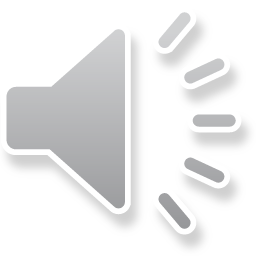 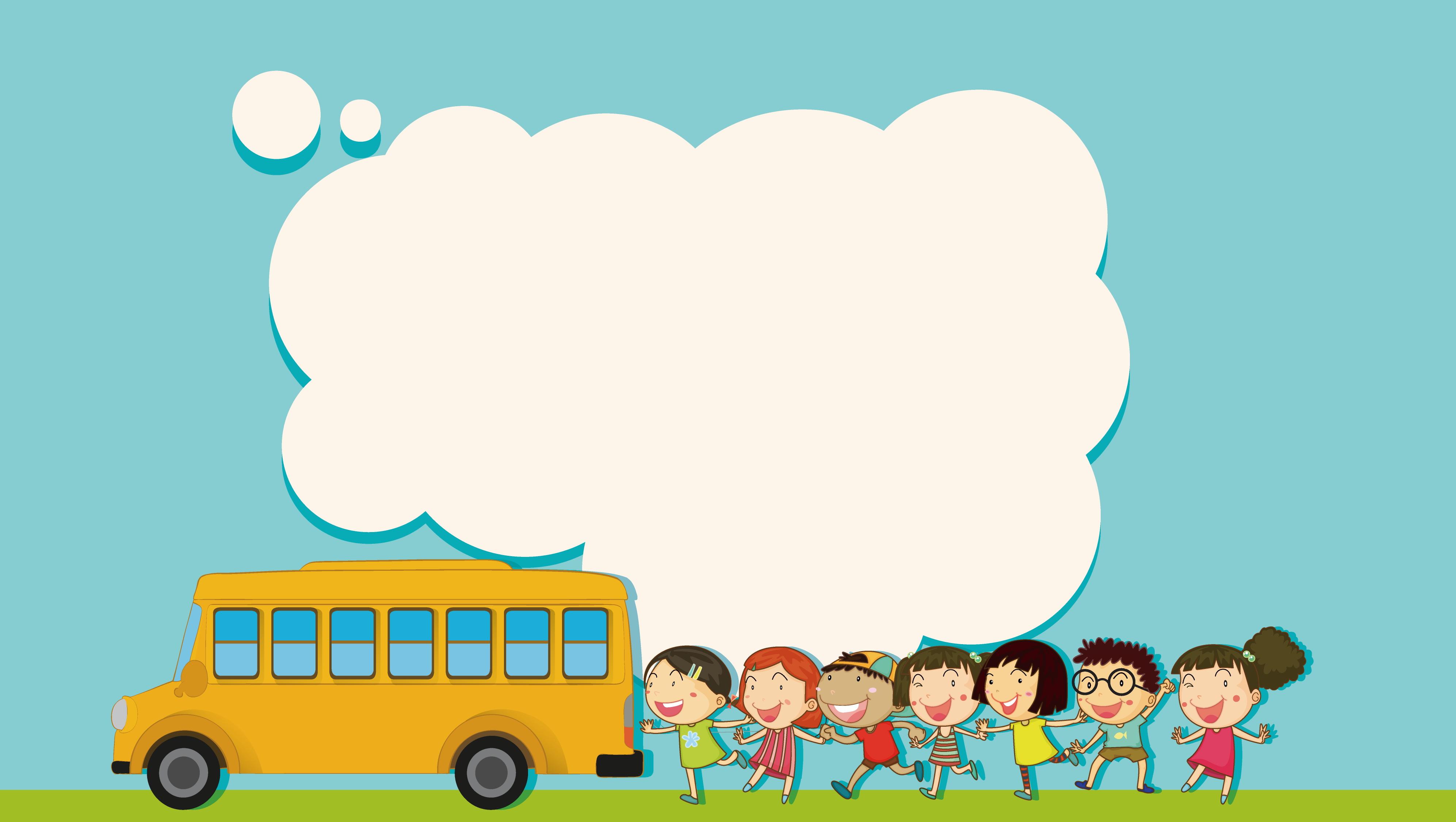 Bài 18: Em tham gia các hoạt động xã hội
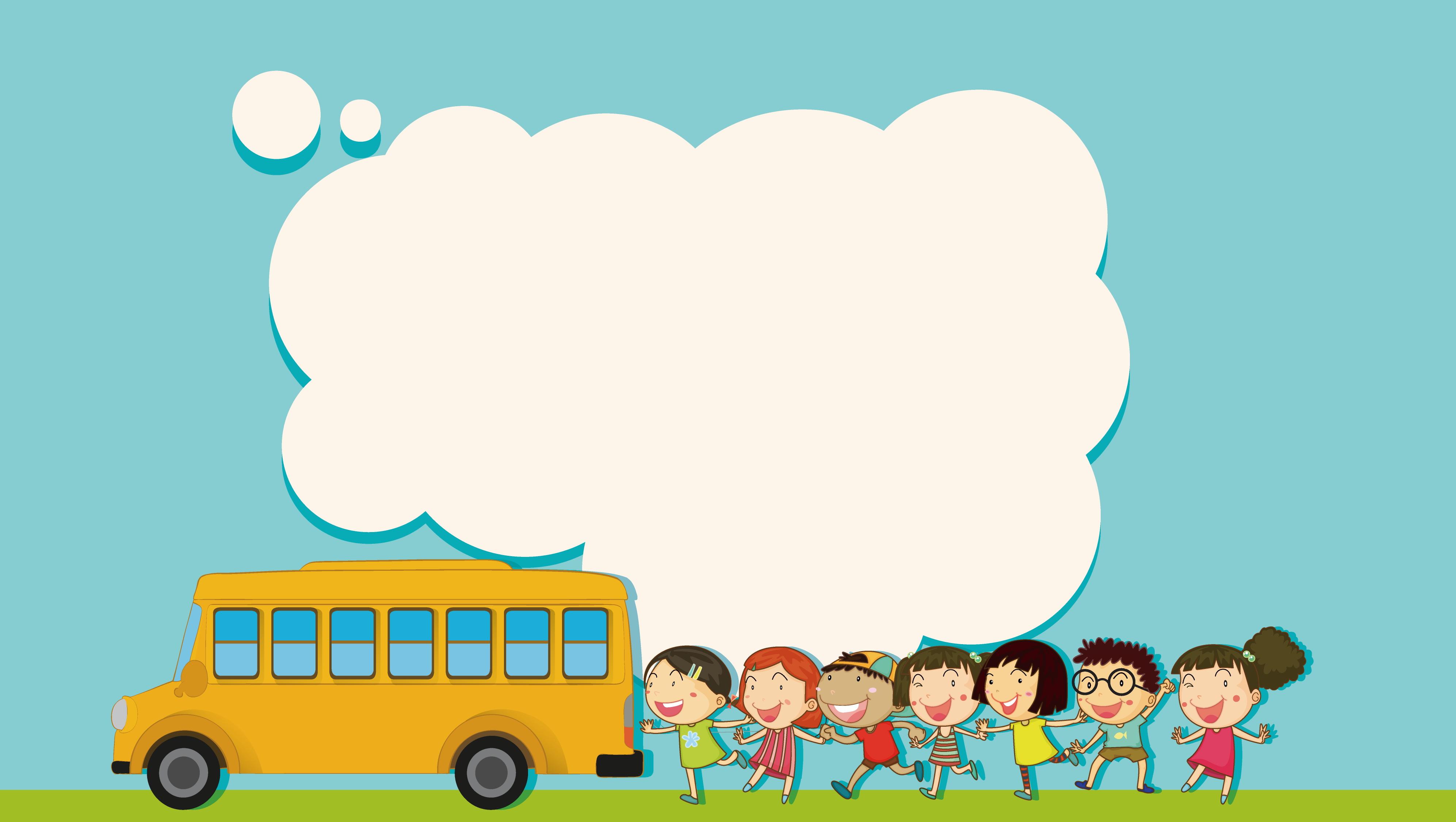 Tiết 1
Khởi động
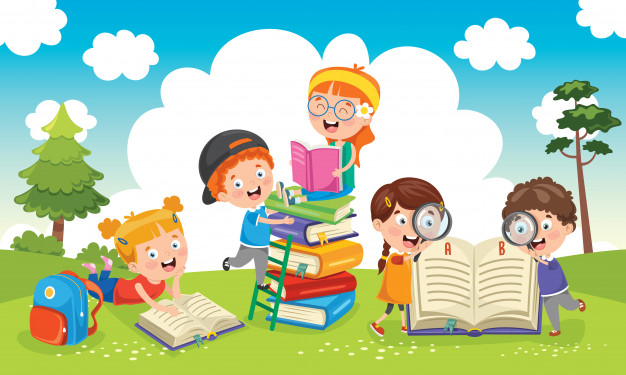 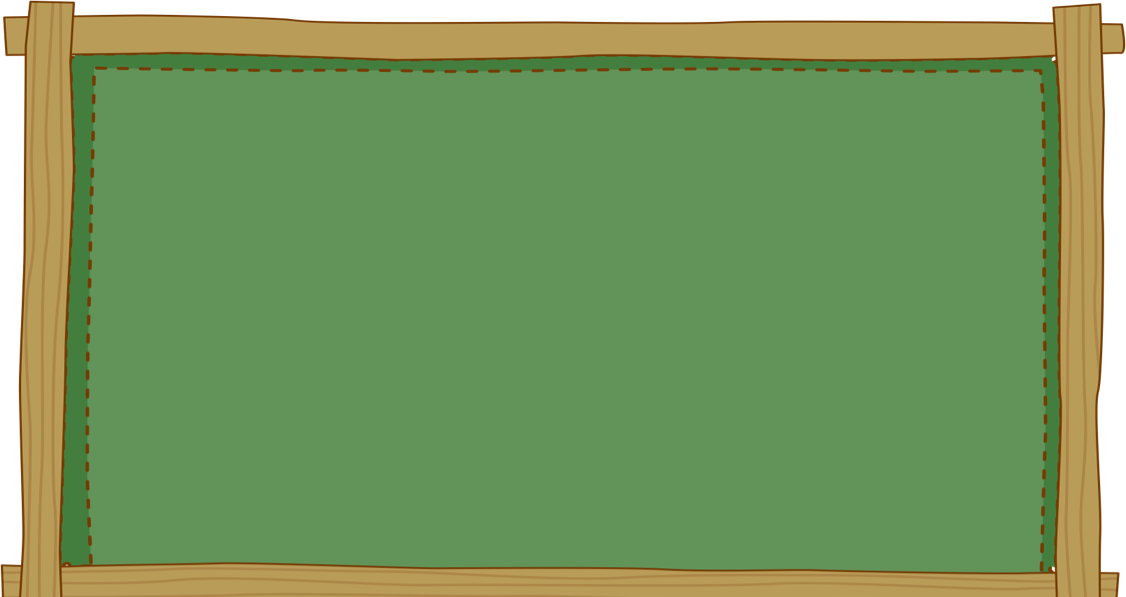 KHÁM PHÁ
Hoạt động 1: Những hoạt động xã hội dưới đây mang lợi ích gì?
Em có thể tham gia hoạt động xã hội nào?
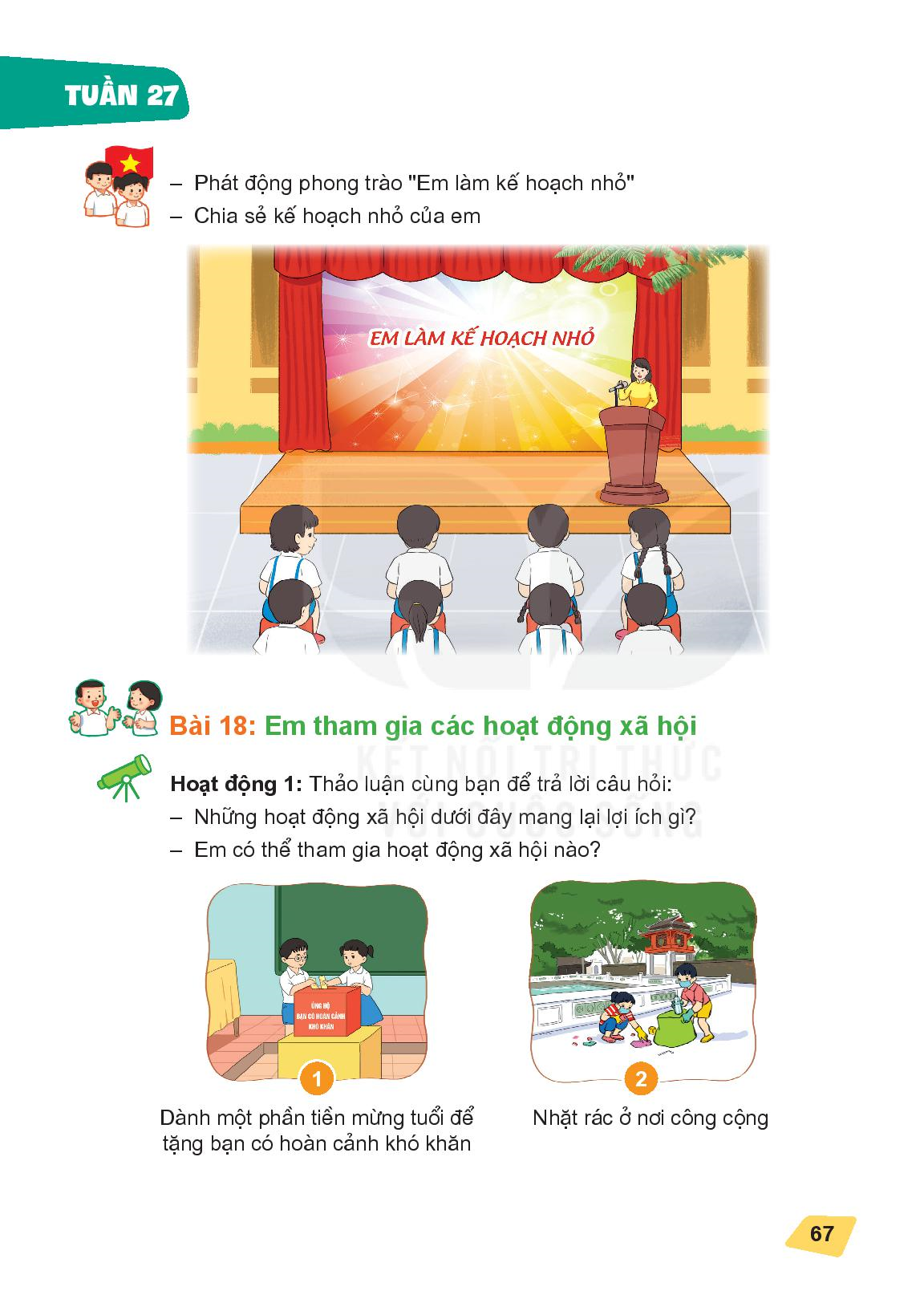 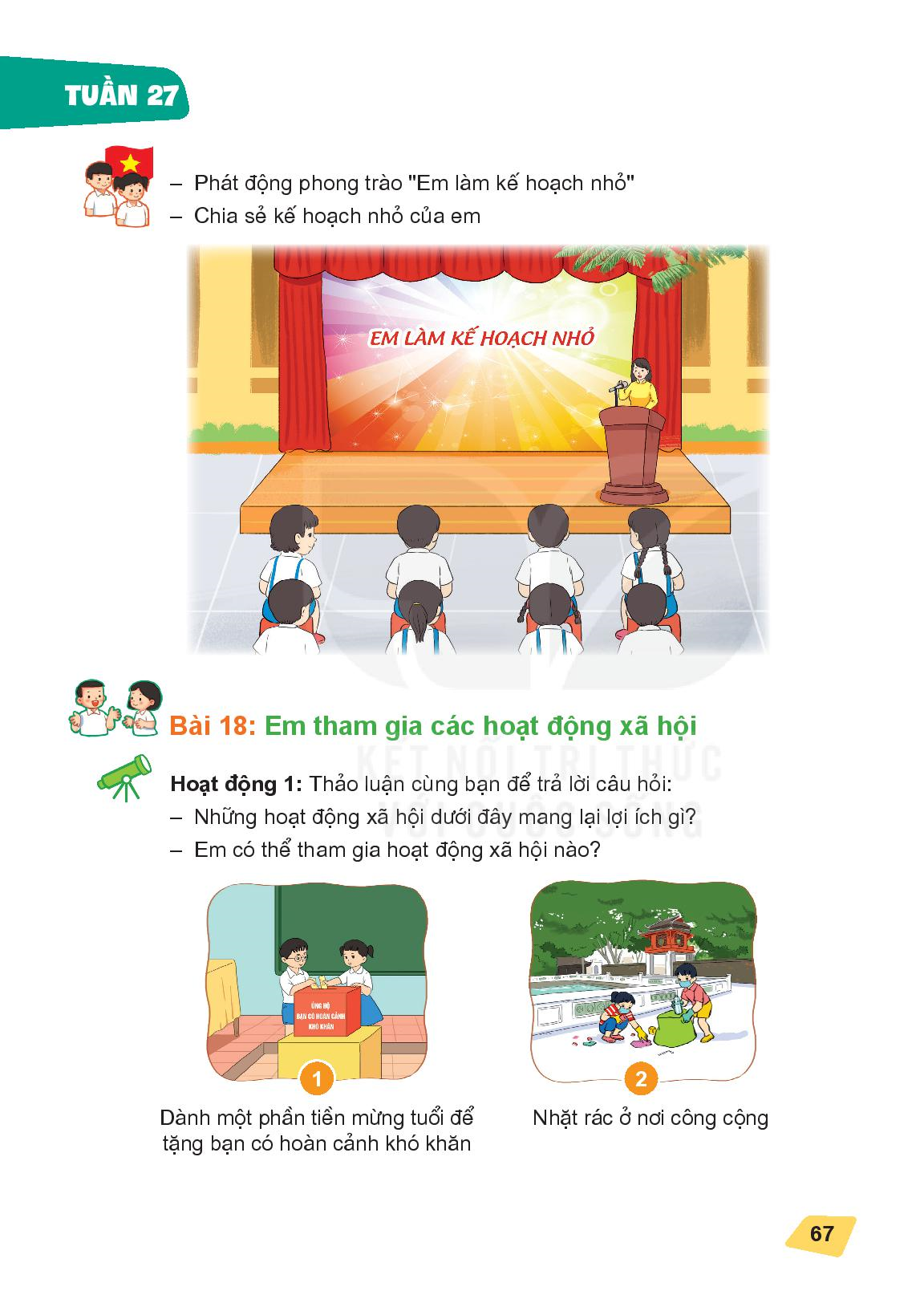 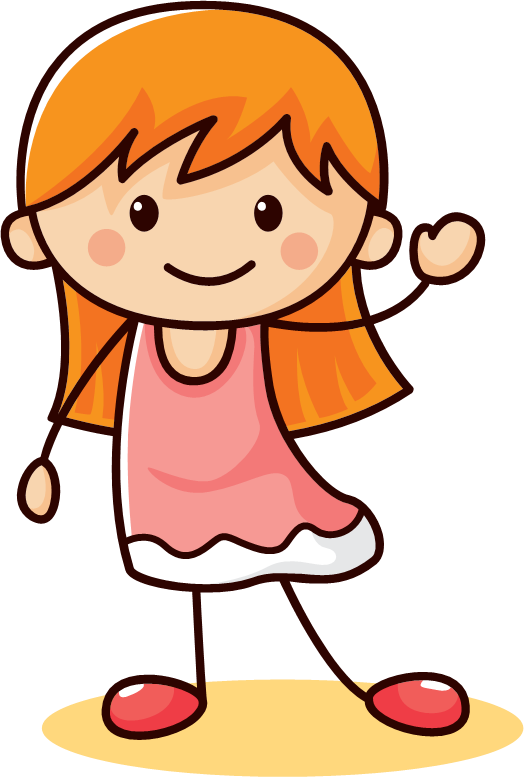 Nhặt rác ở nơi công cộng
Dành một phần tiền mừng tuổi để tặng bạn có hoàn cảnh khó khăn
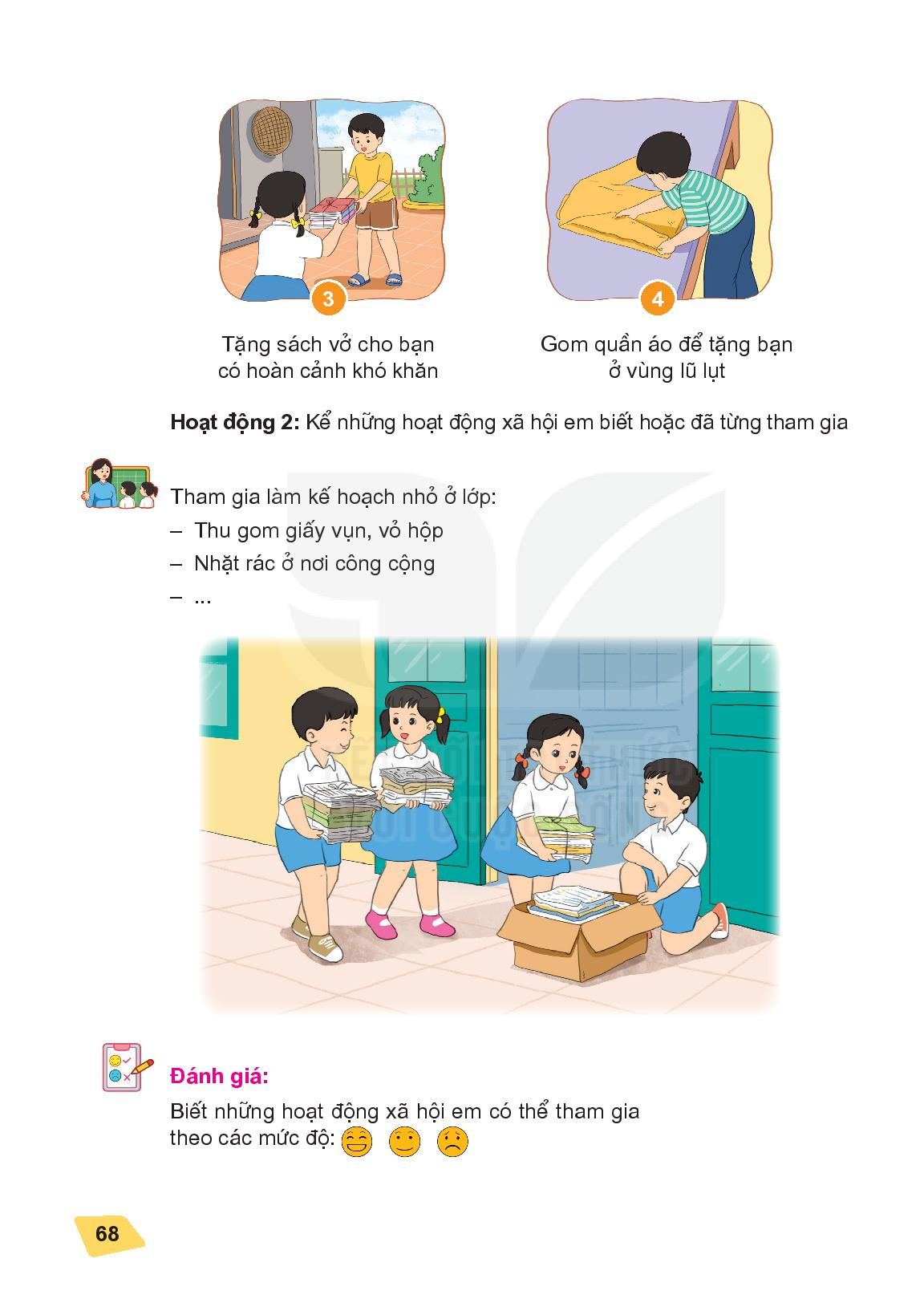 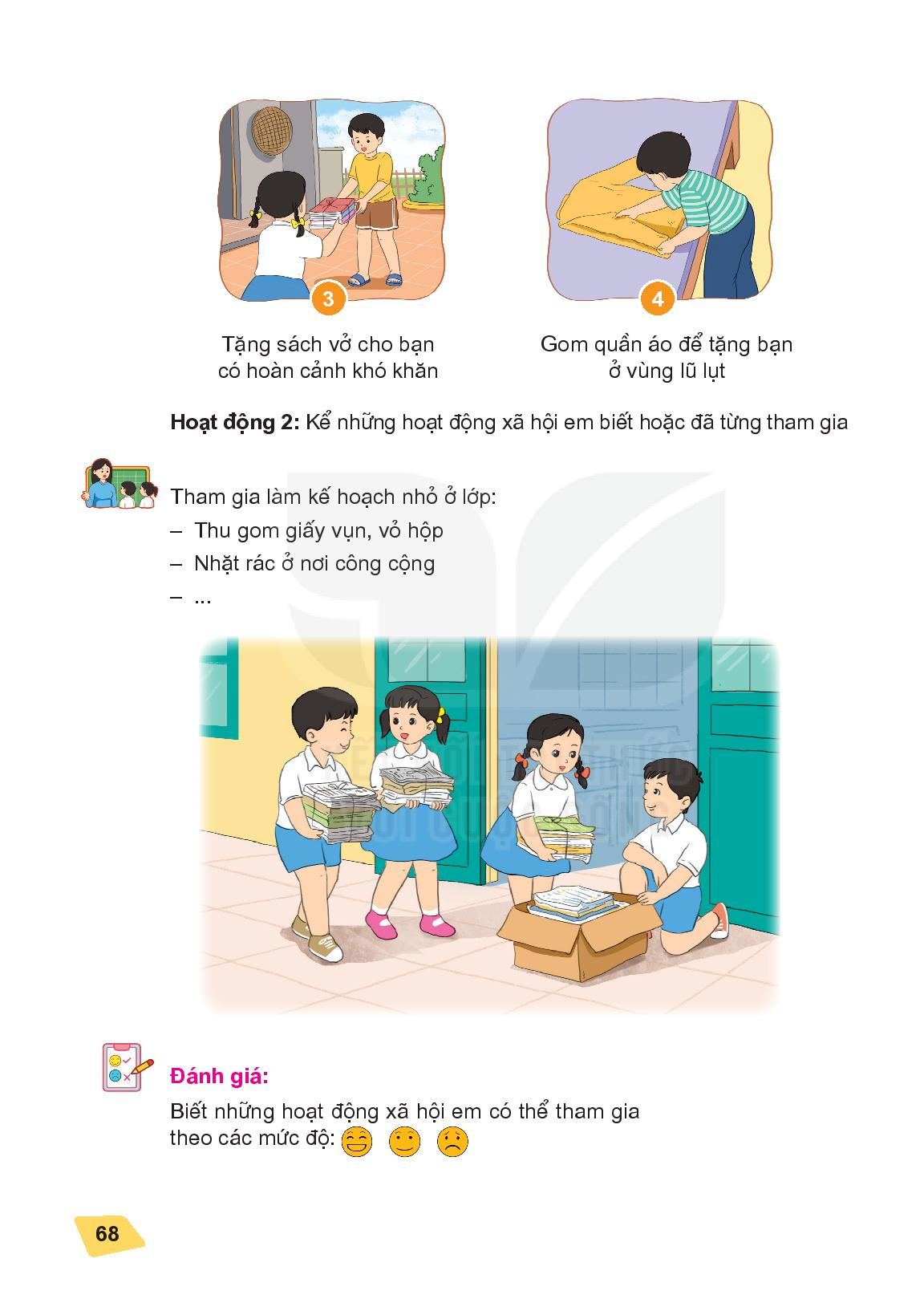 Tặng sách vở cho bạn có hoàn cảnh khó khăn
Gom quần áo để tặng bạn ở vùng lũ lụt
Hoạt động 2: Kể những hoạt động xã hội em biết hoặc đã từng tham gia
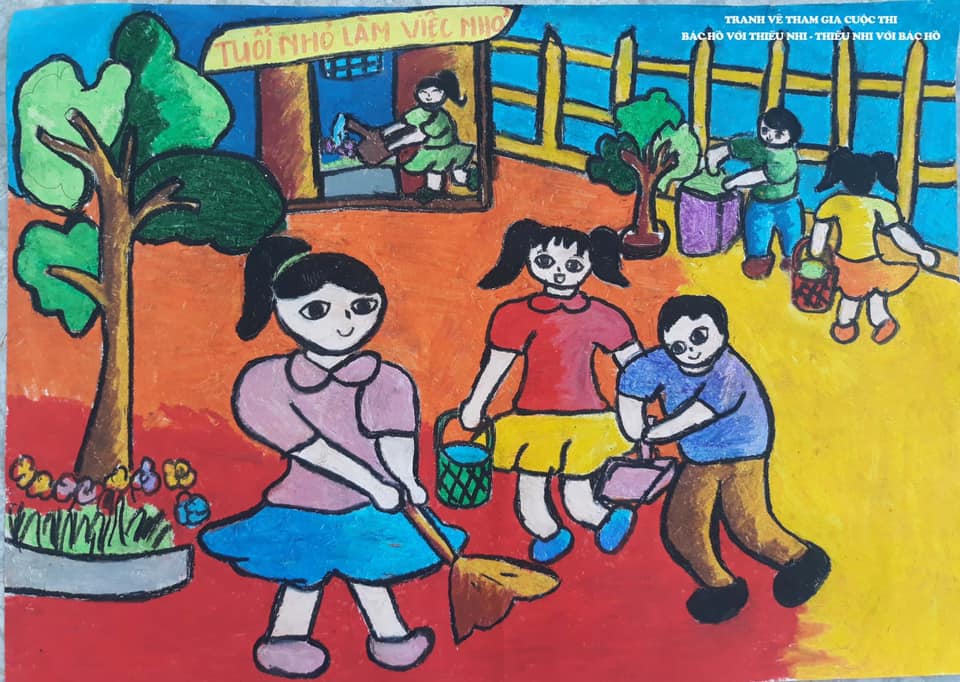 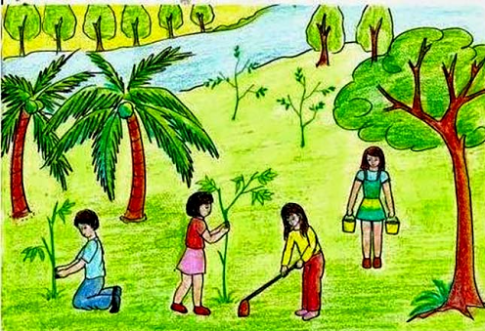 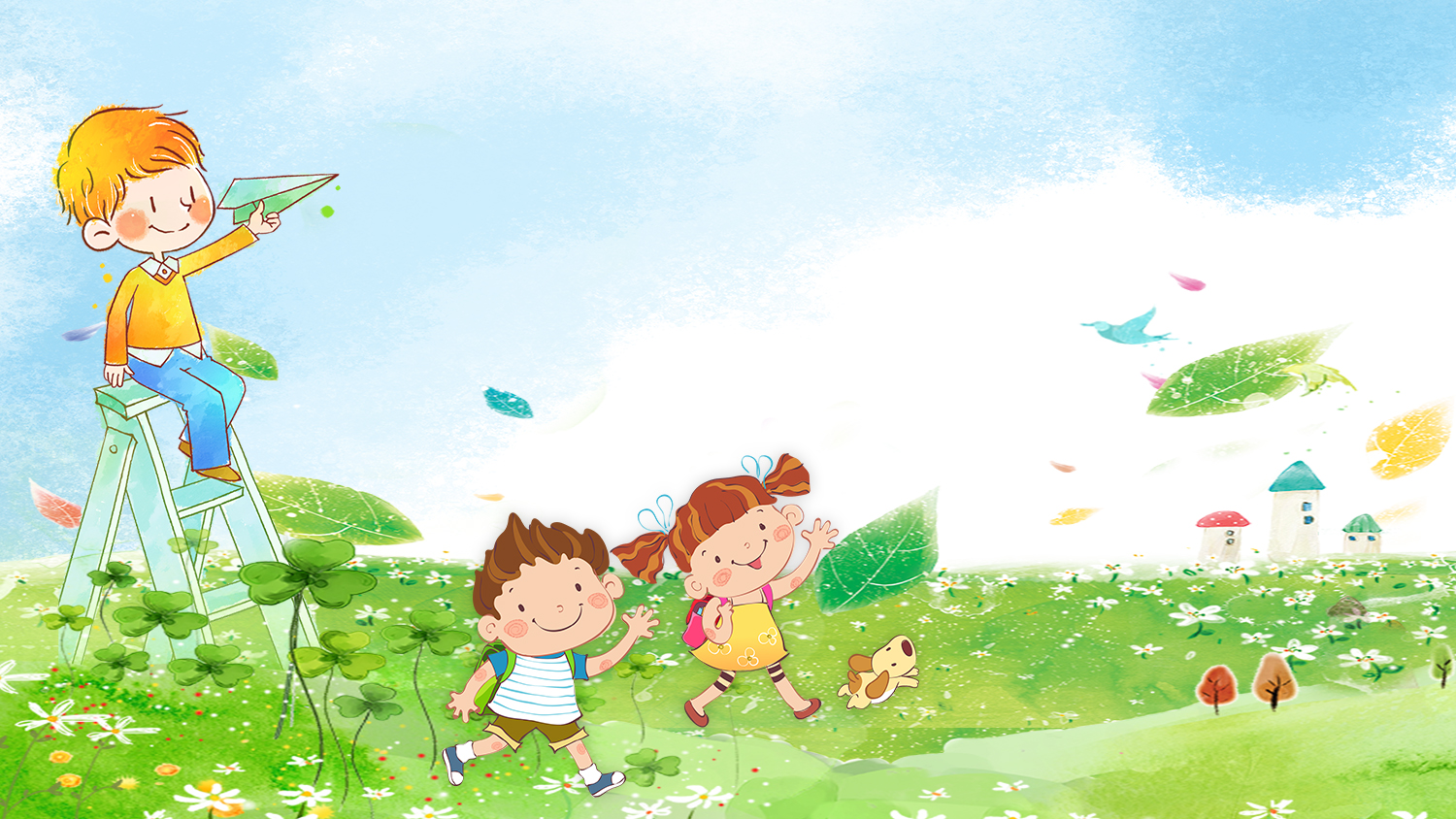 Nghæ giöõa giôø
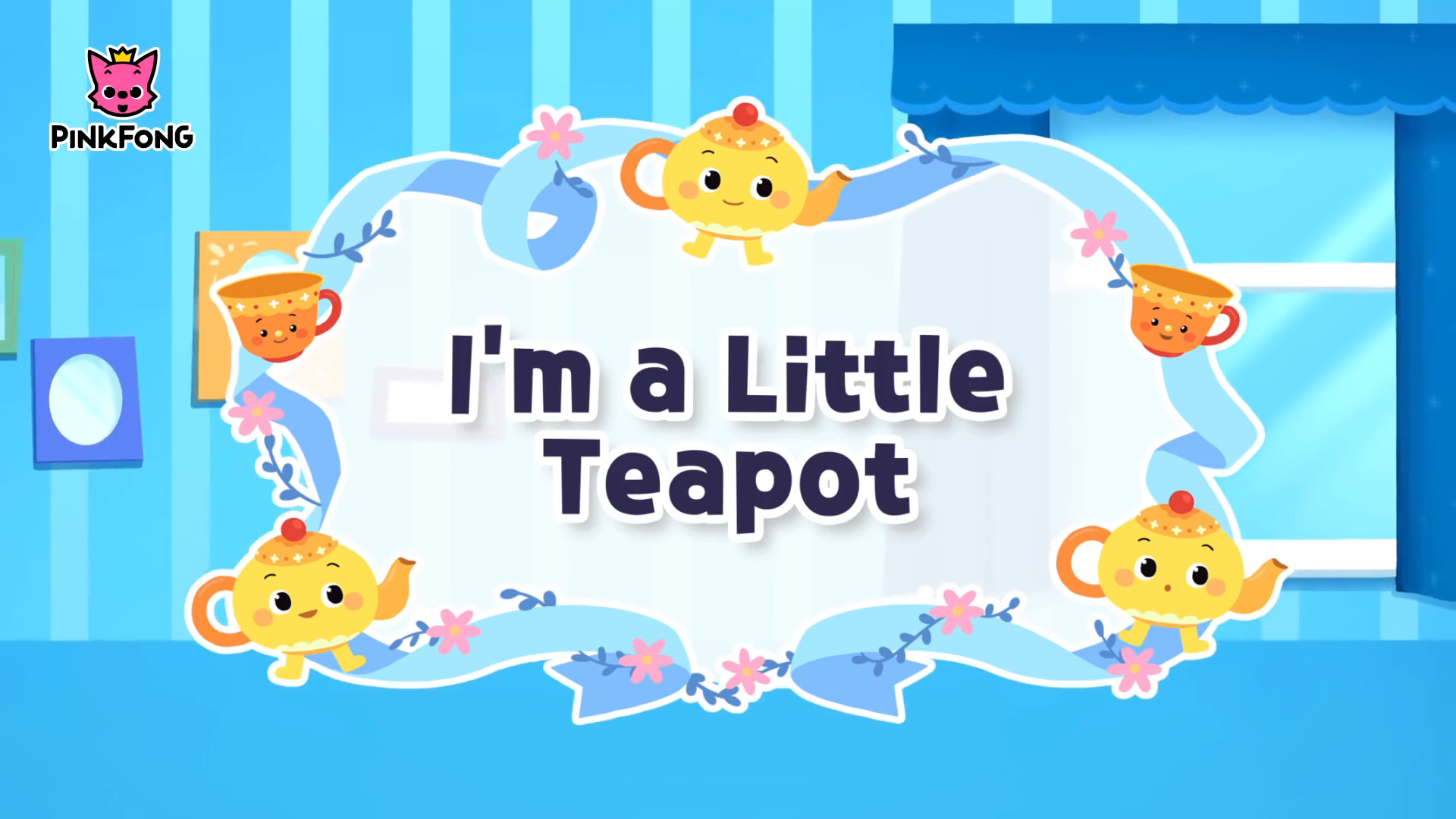 Nghỉ giải lao
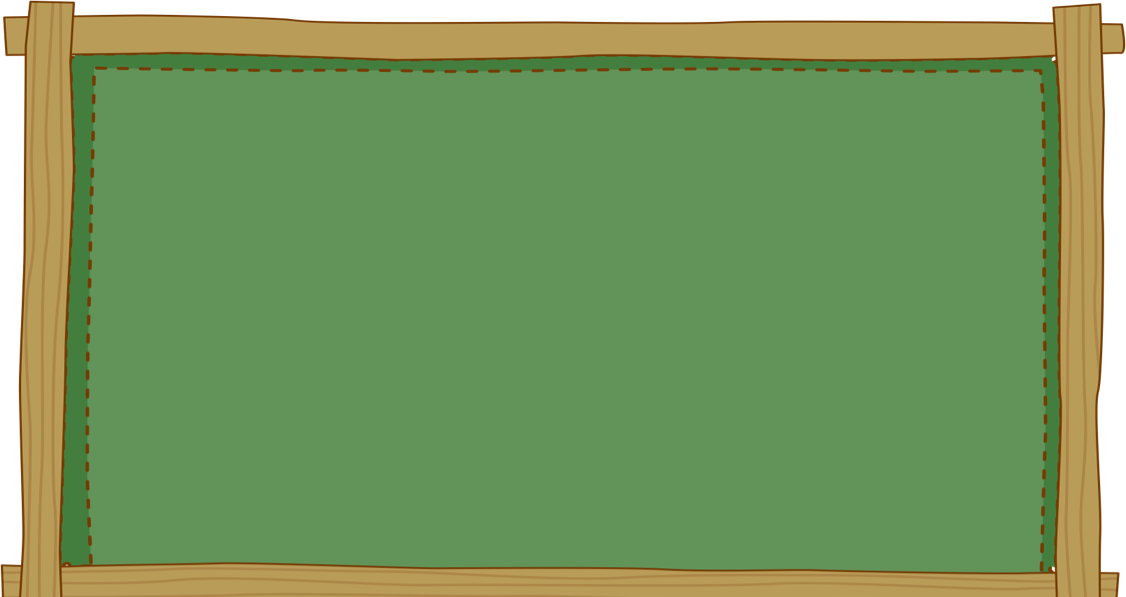 VẬN DỤNG
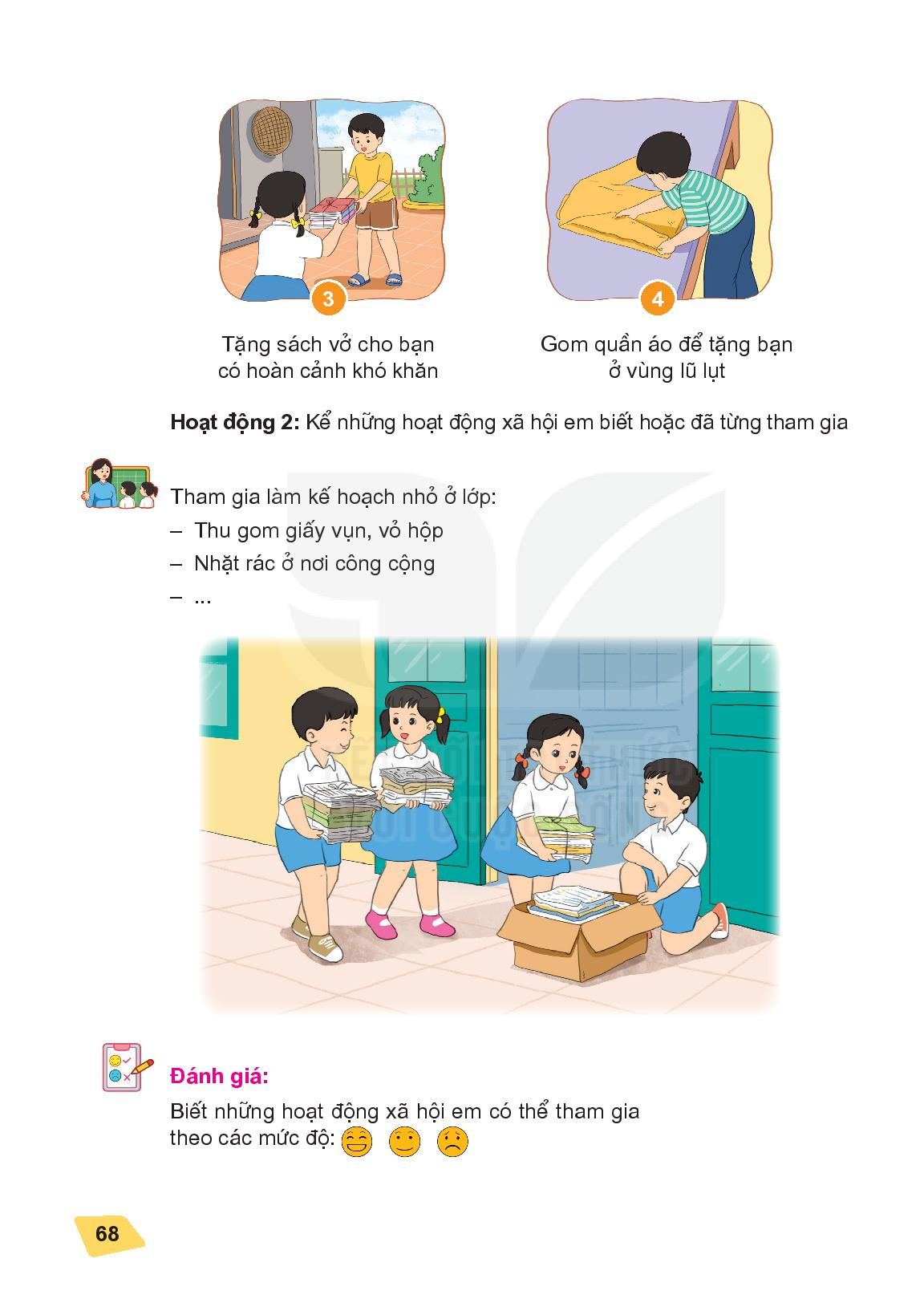 Tham gia làm kế hoạch nhỏ ở lớp:
Thu gom giấy vụn, vỏ hộp
Nhặt rác ở nơi công cộng
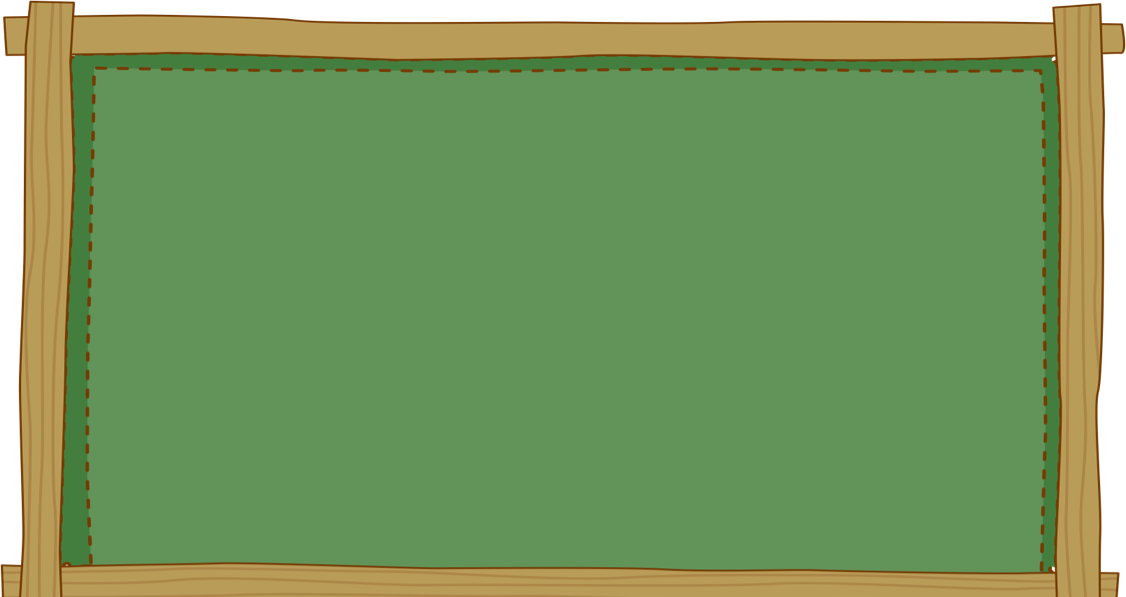 Đánh giá
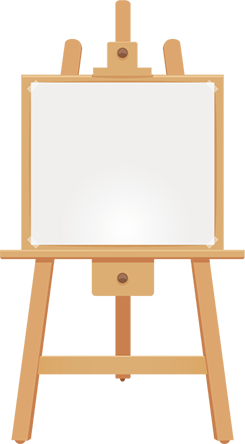 Biết những hoạt động xã hội em có thể tham gia theo các mức độ
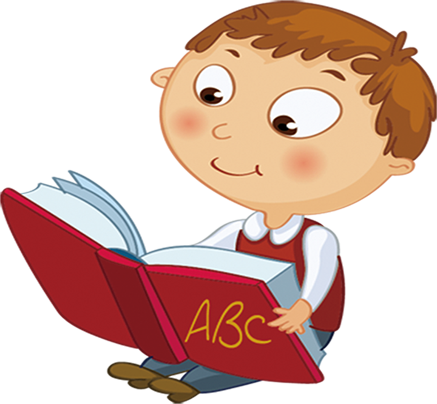 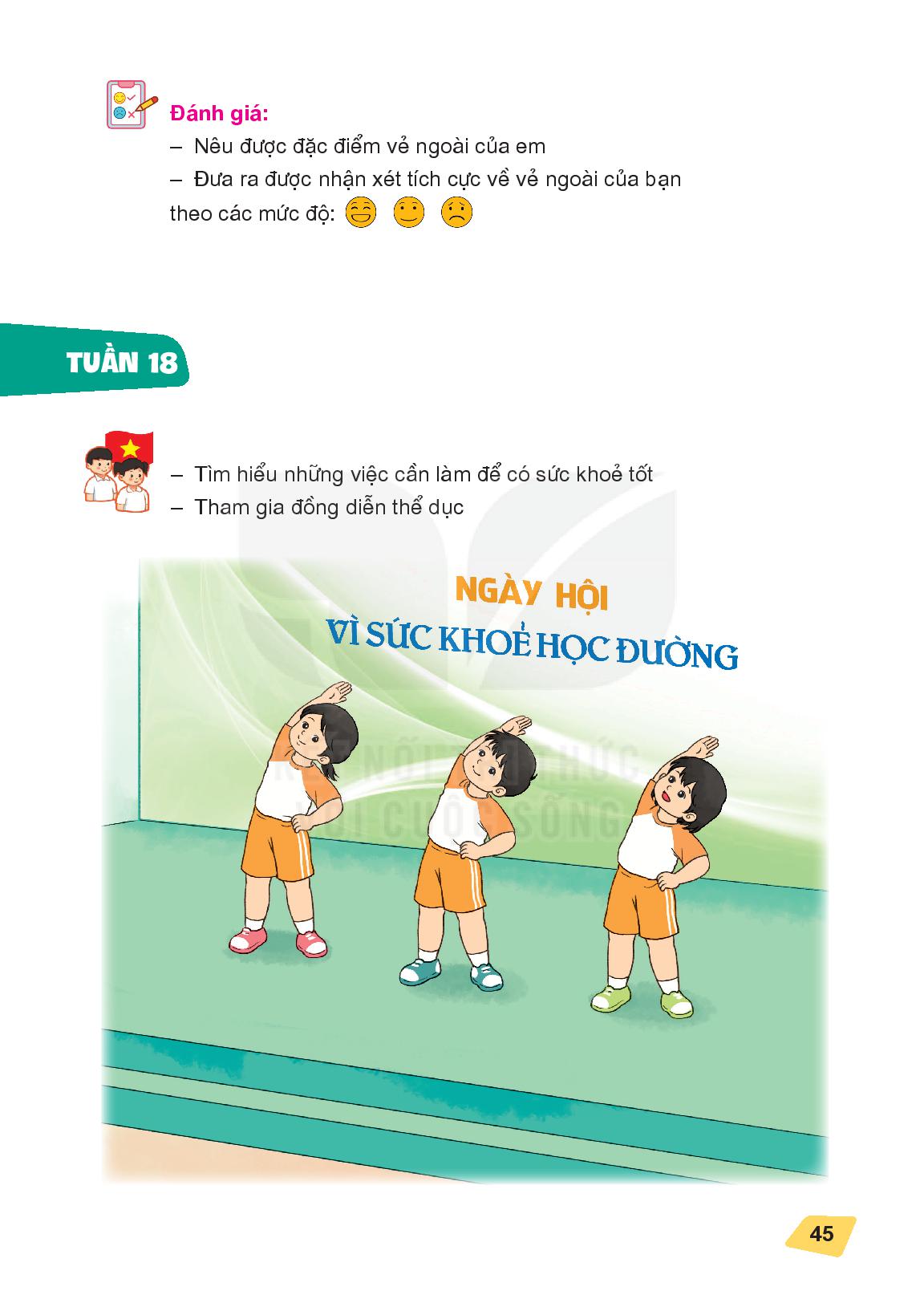 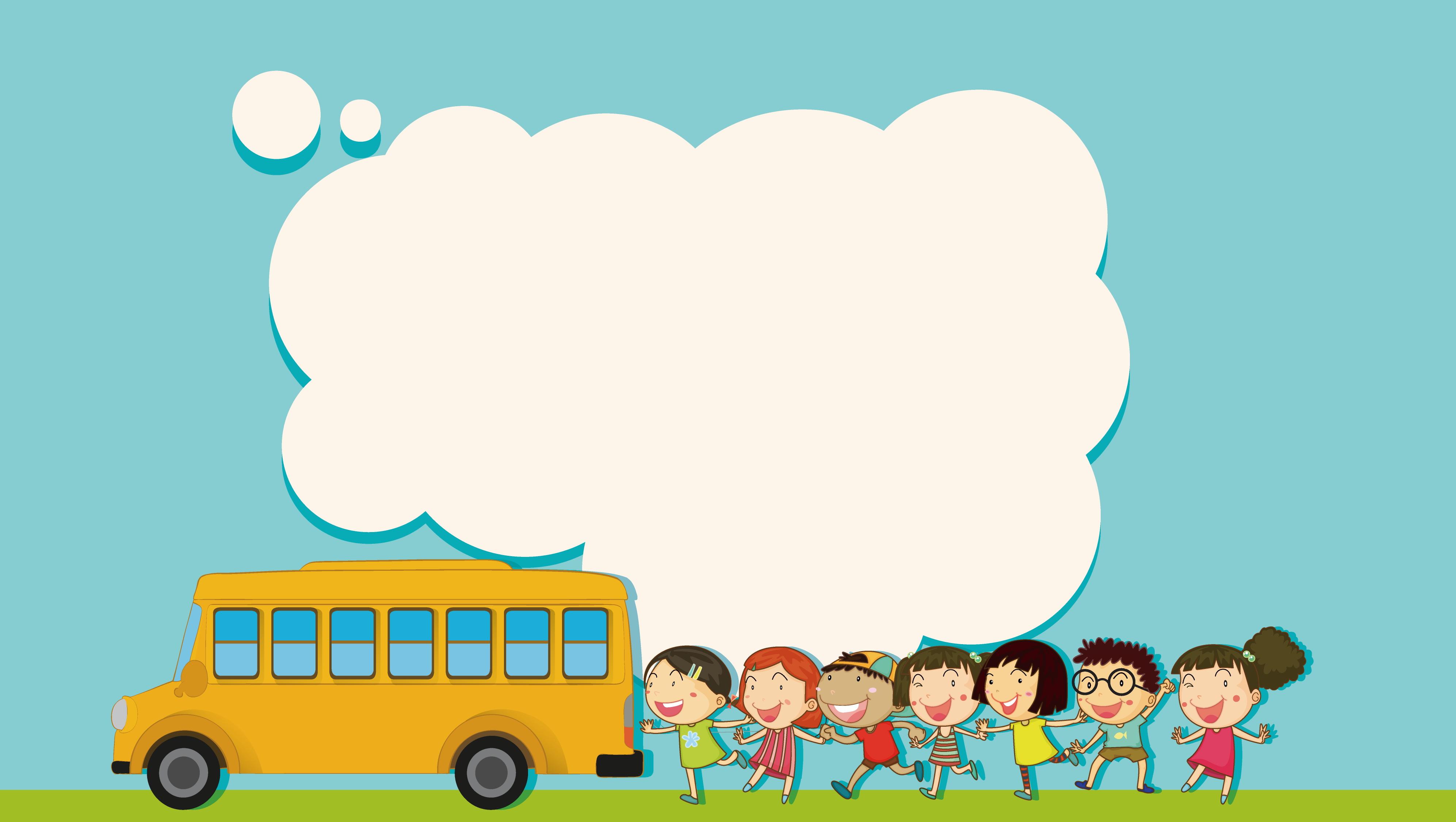 Tiết 2
Hoạt động 3: Xử  lý tình huống
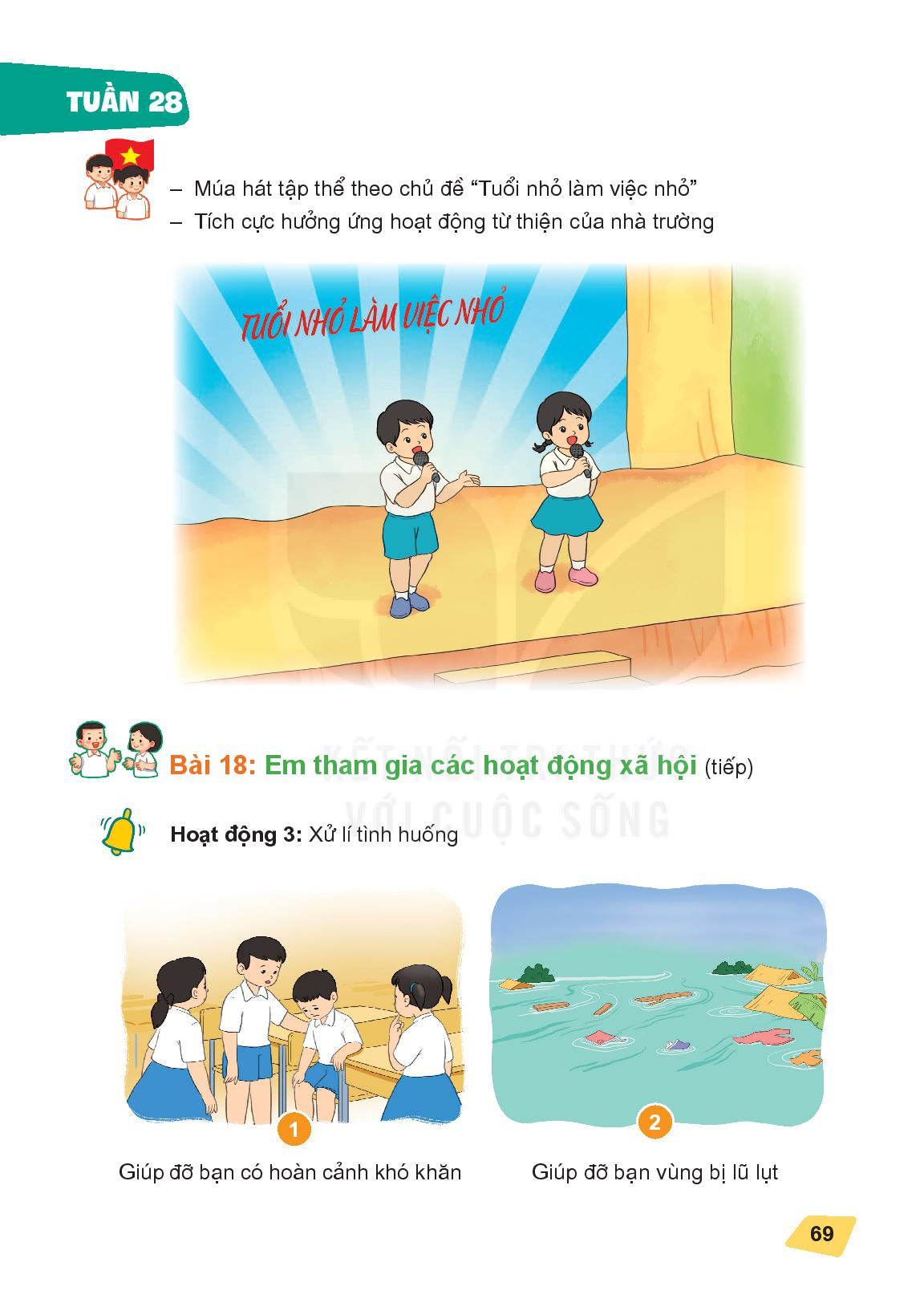 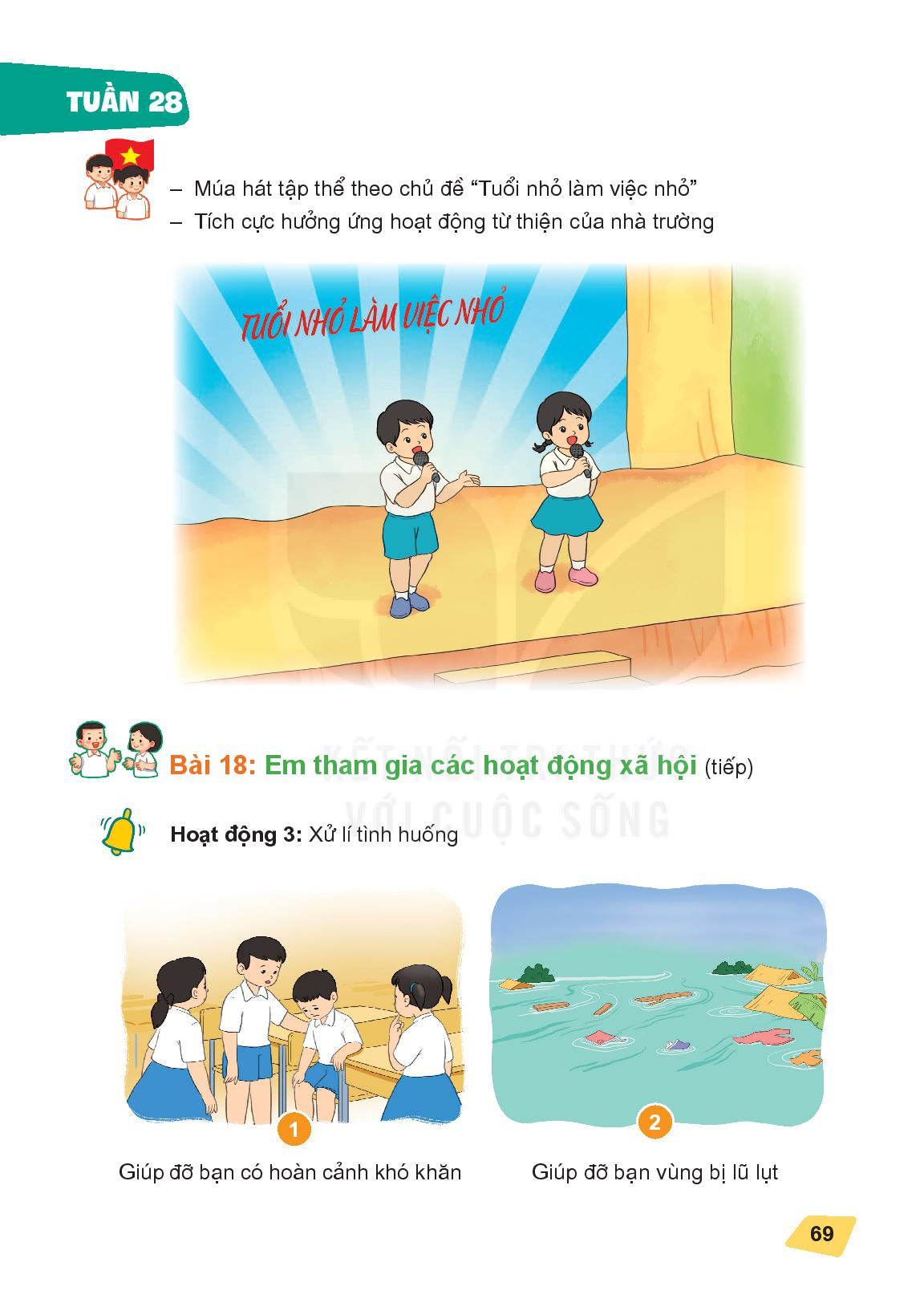 Giup đỡ bạn có hoàn cảnh khó khăn
Giup đỡ bạn vùng bị lũ lụt
Hoạt động 4: Tìm hiểu giúp đỡ những bạn có hoàn cảnh khó khăn trong lớp, trường
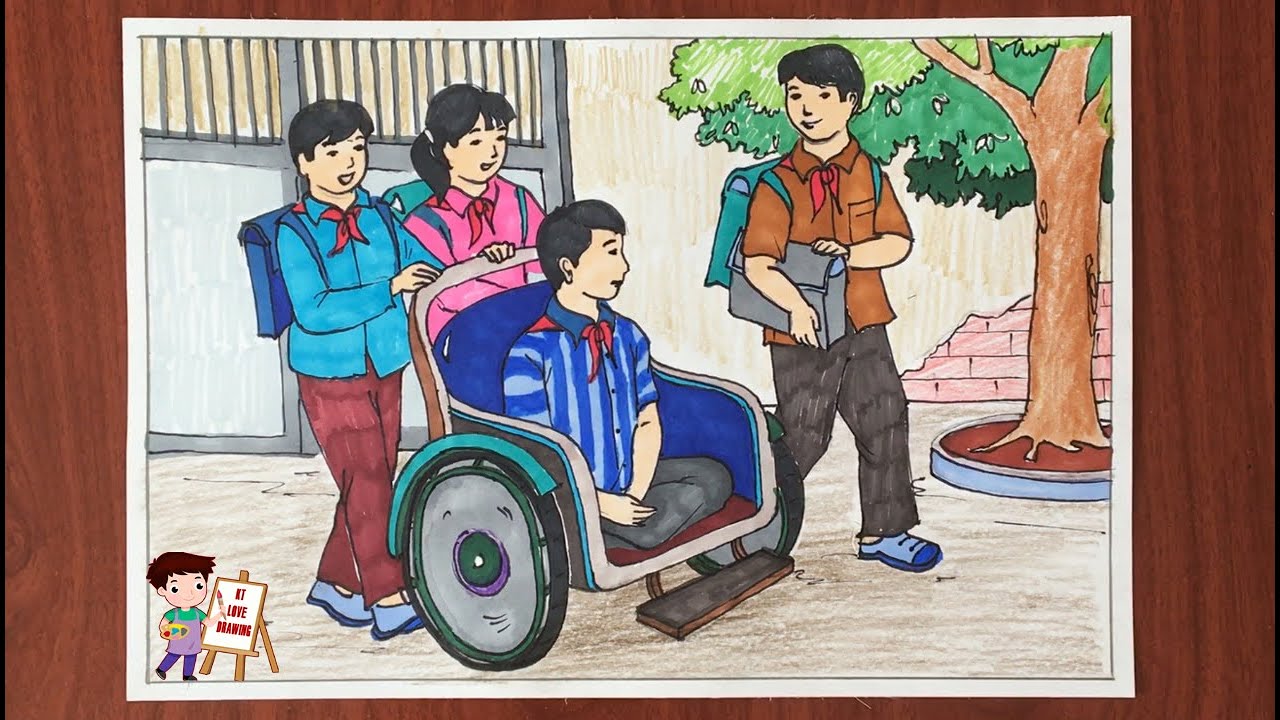 Vận dụng
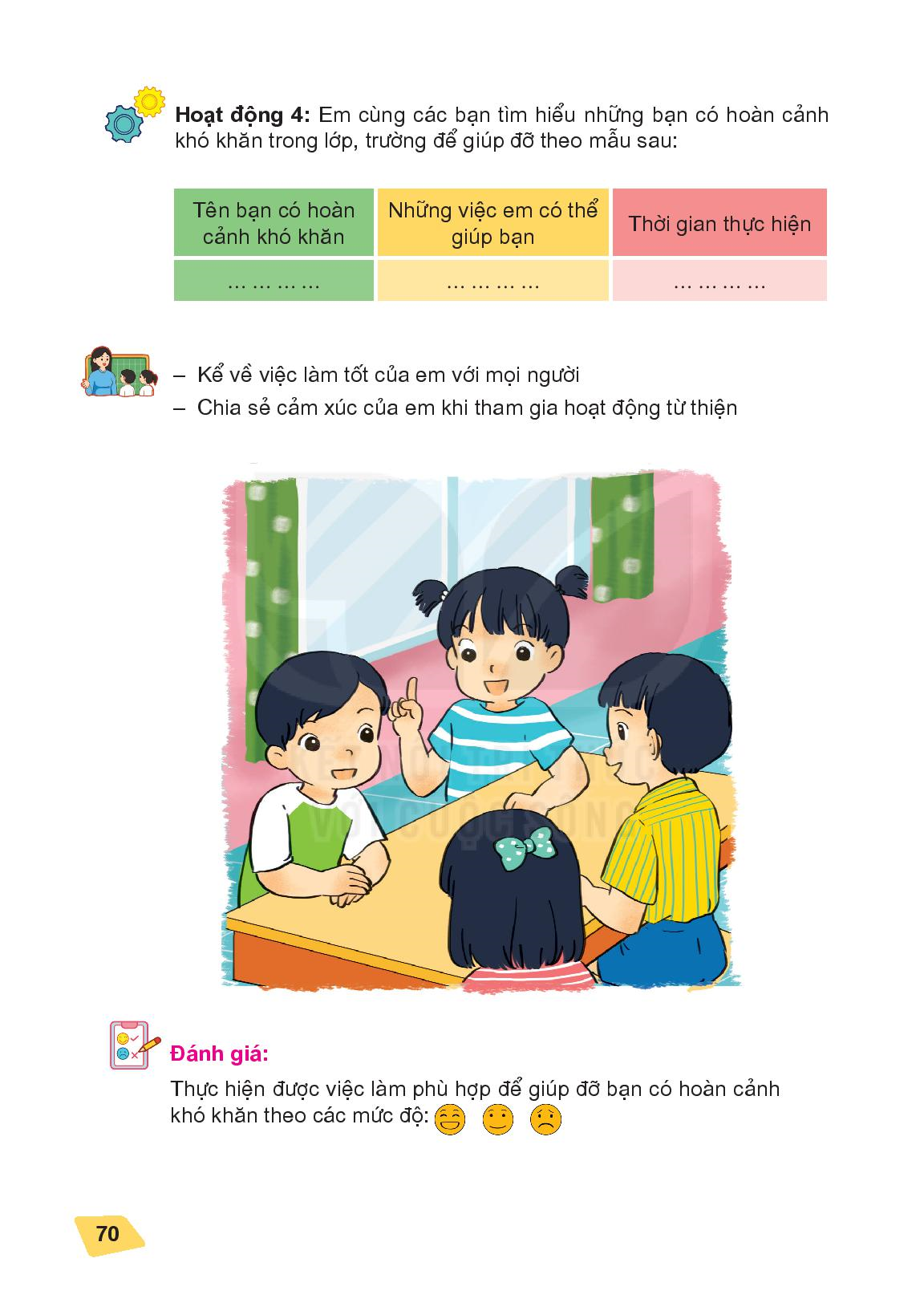 Kể về việc làm tốt của em với mọi người
Chia sẻ cảm xúc của em khi tham gia hoạt động từ thiện.
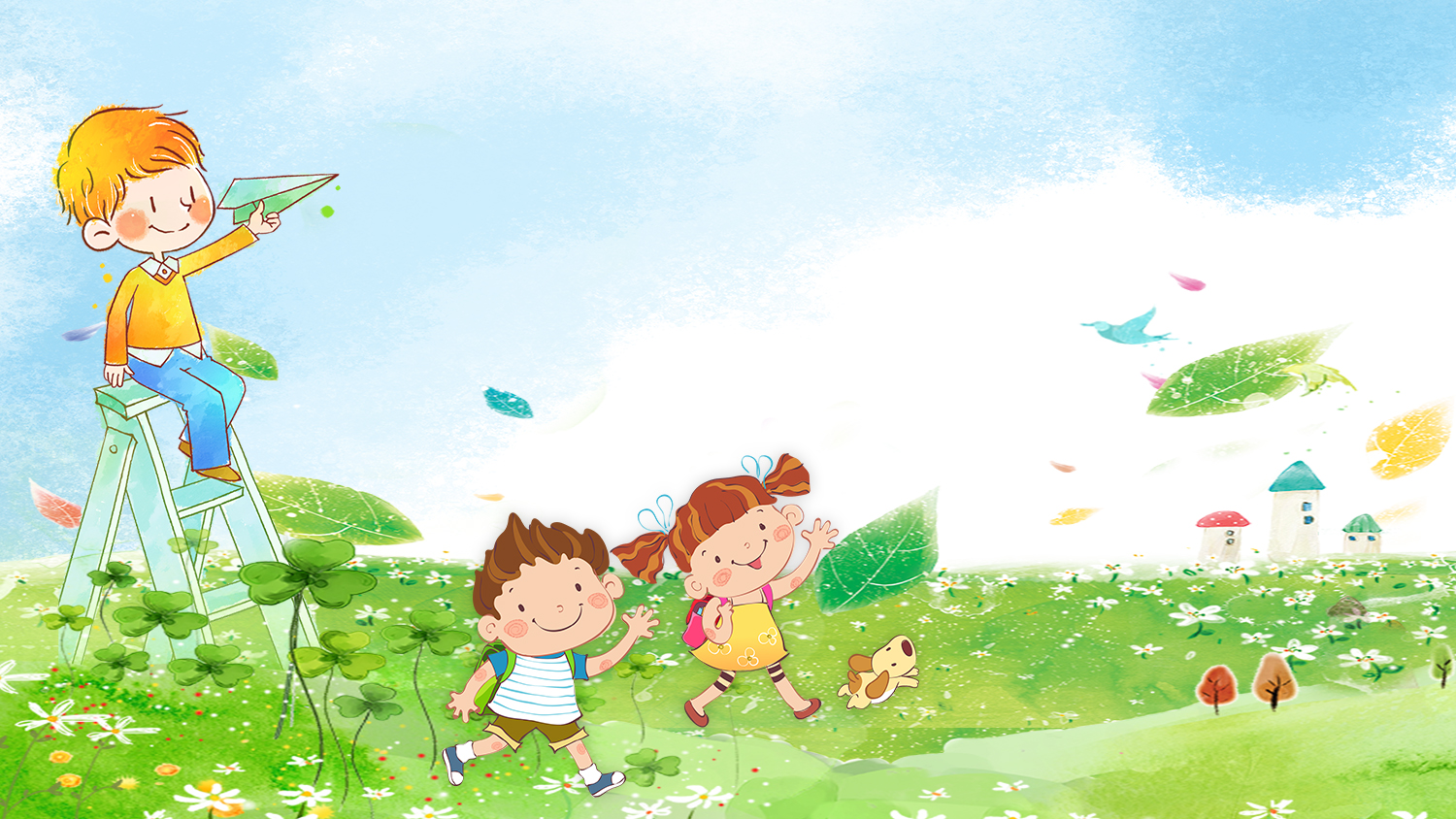 Nghæ giöõa giôø
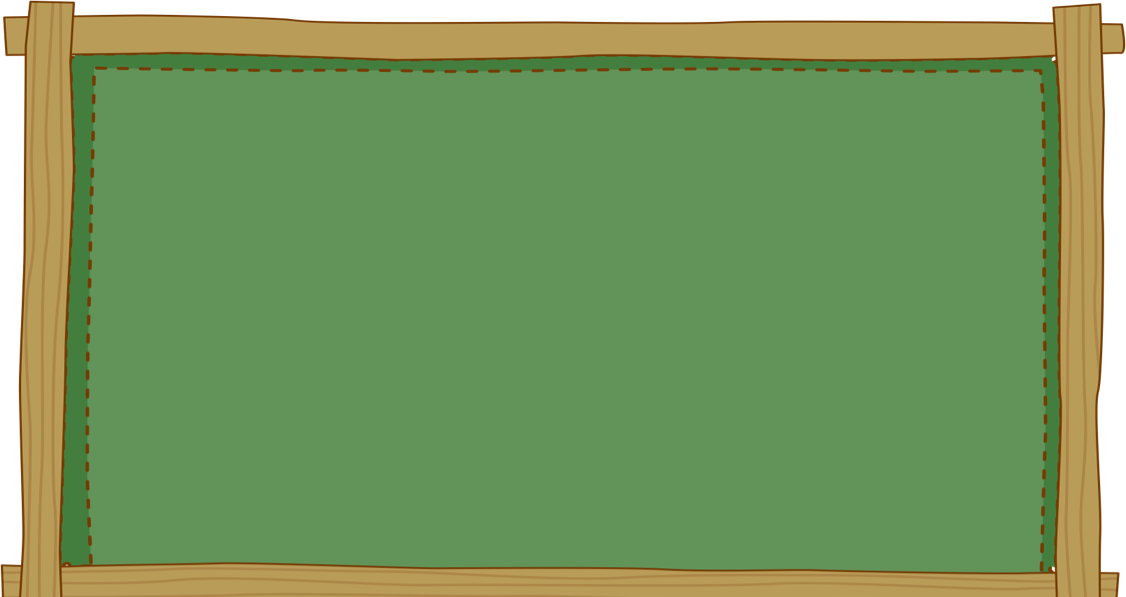 Đánh giá
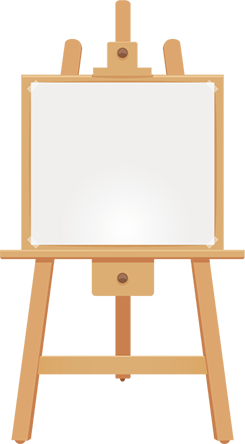 Thực hiện được việc làm phù hợp để giúp đỡ bạn có hoàn cảnh khó khan theo các mức độ.
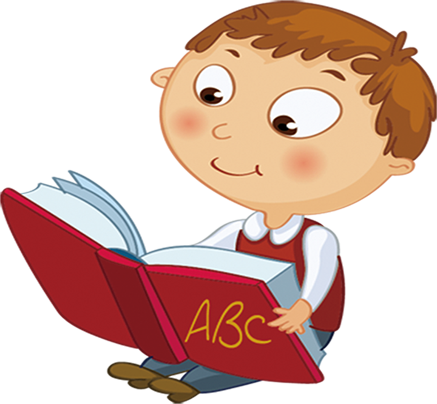 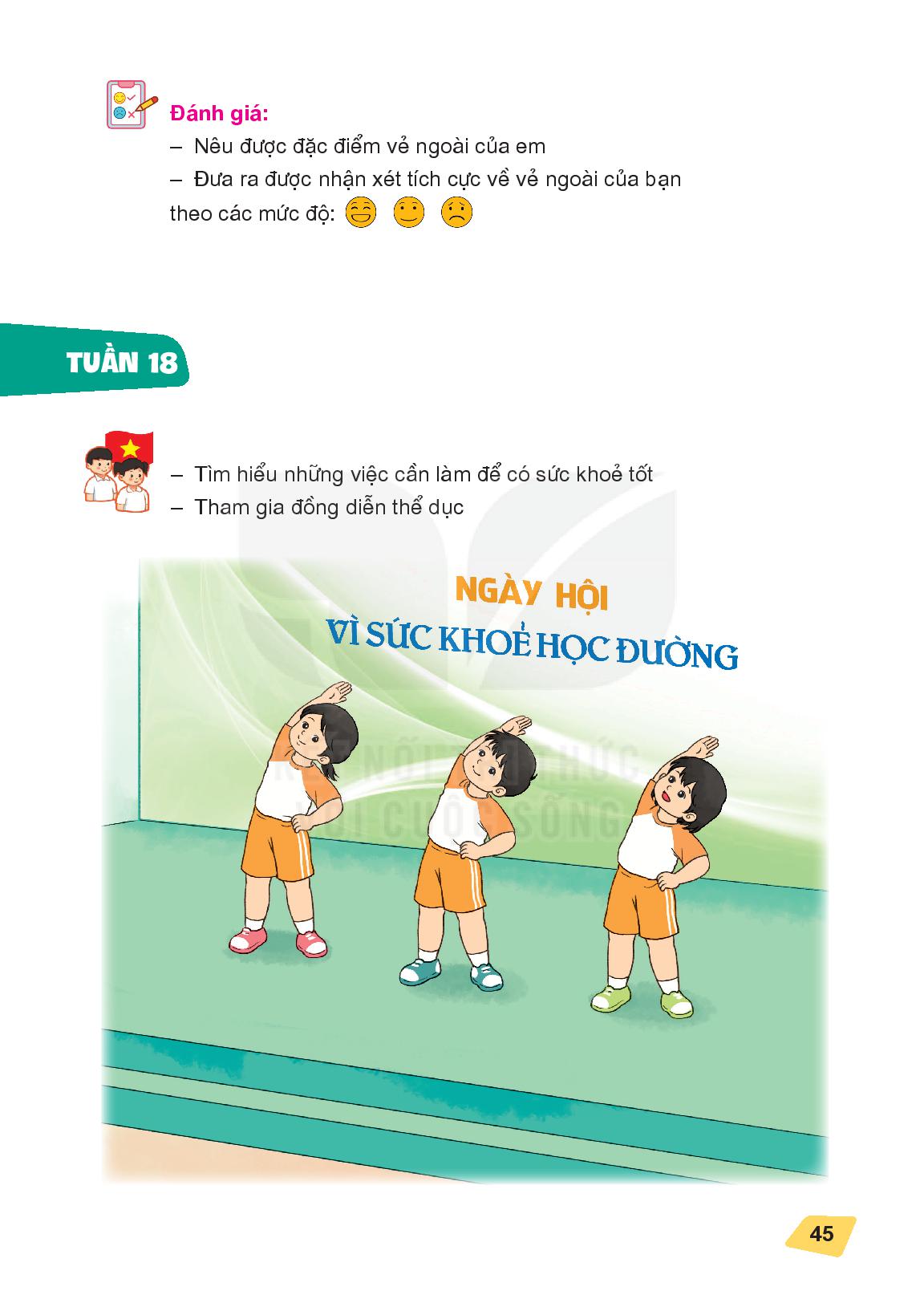 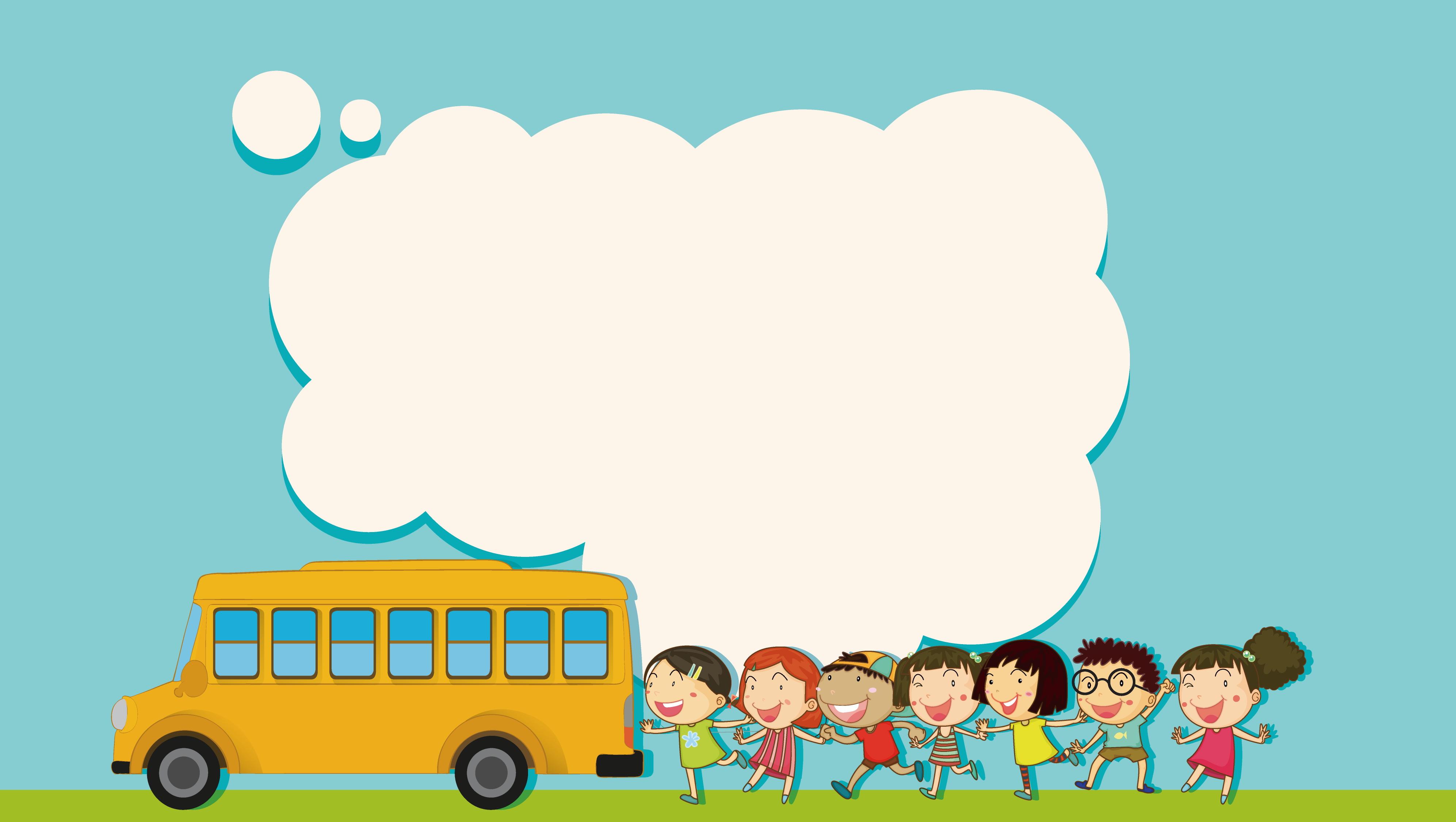 Củng cố
Nhận xét tiết học
Chuẩn bị bài sau